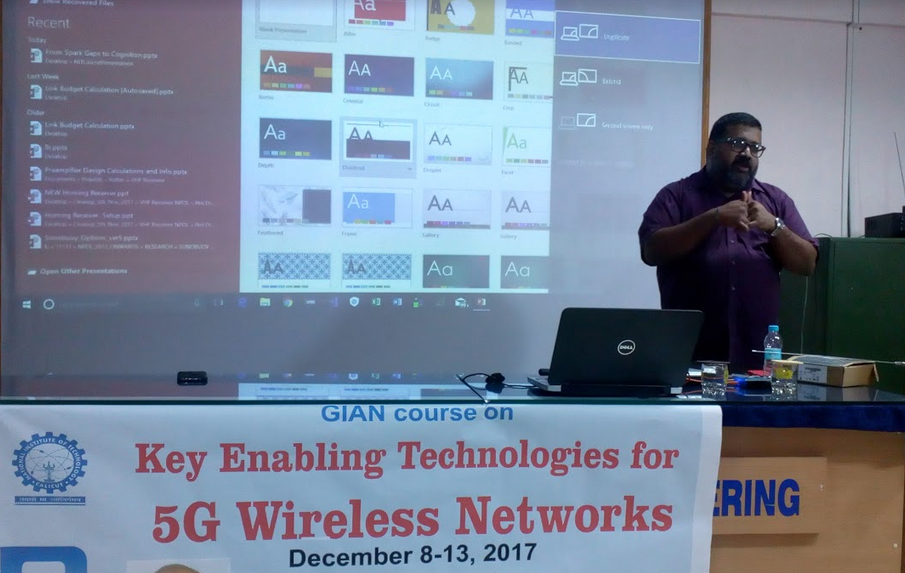 Ajith Peter, Research Scholar, CEN  gave a talk on SDR and GPS